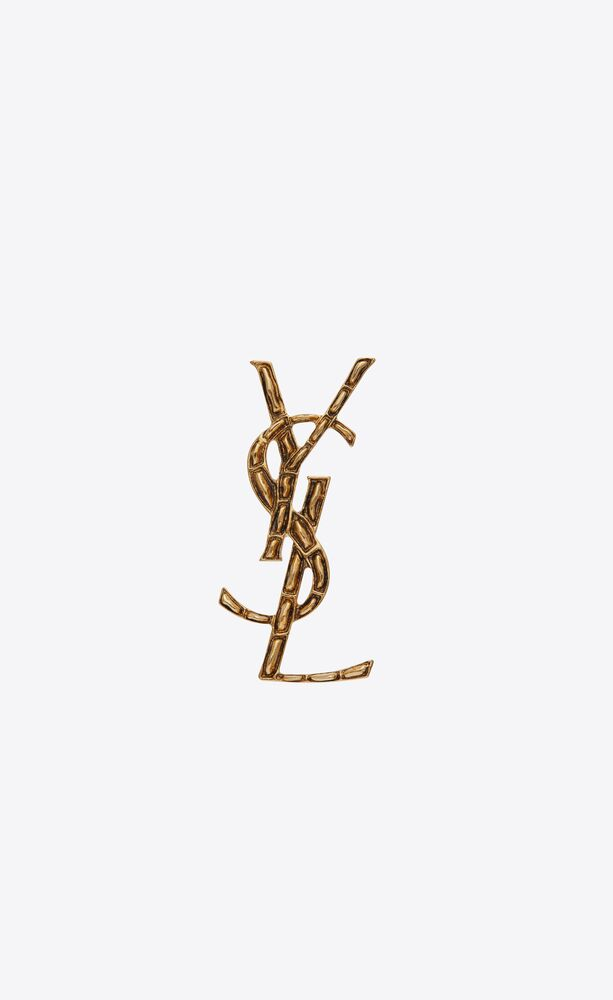 Saint Laurent
By Makenna Prince
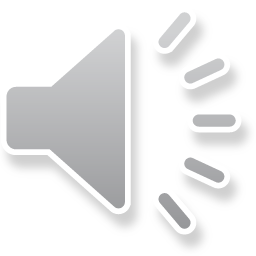 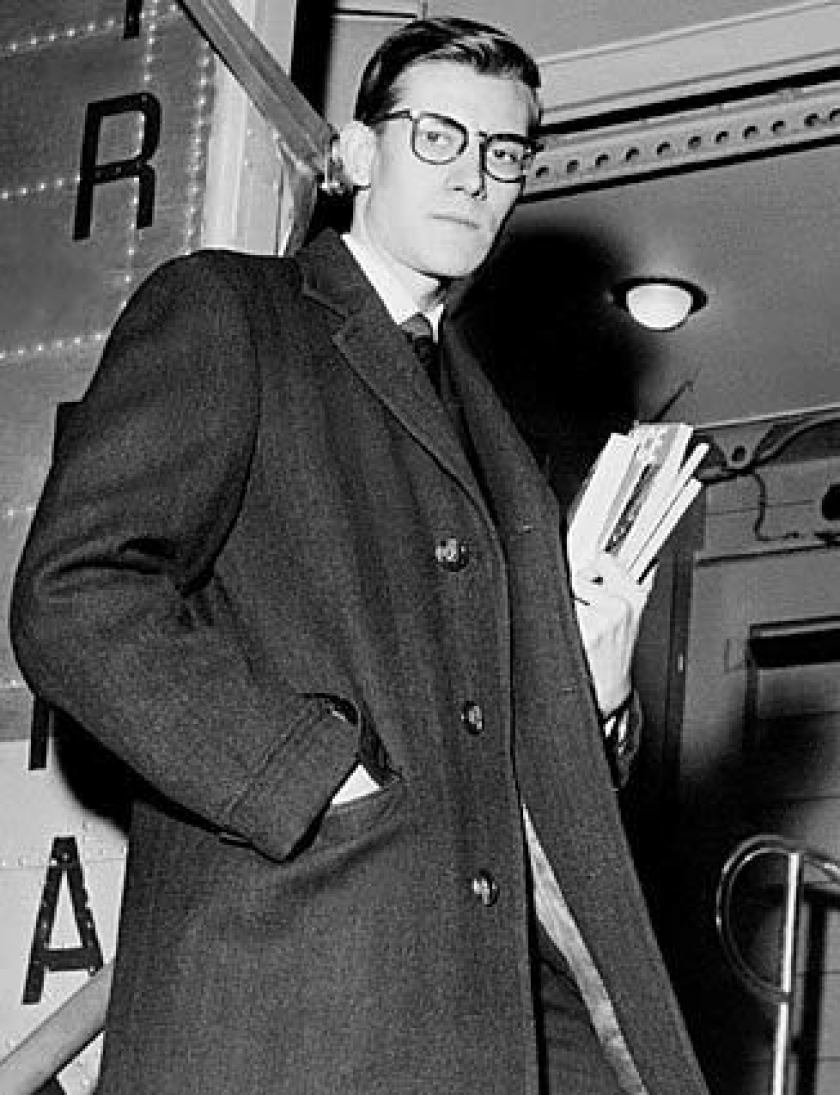 Yves Saint Laurent
Born: August 1st, 1936, Oran, Algeria 
Designed clothing for his mom and sisters
At 17 he met Michael de Brunhoff
Moved to Paris
Enrolled in Chambre Syndicale de la Couture
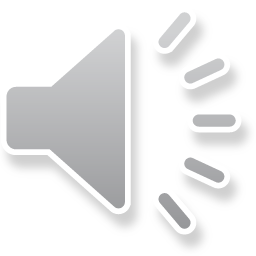 Career Path
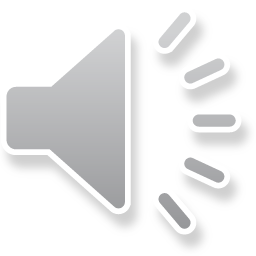 best-known contribution to the fashion industry
The smoking suit (Le Smoking)
The Safari Jacket
The sheer blouse
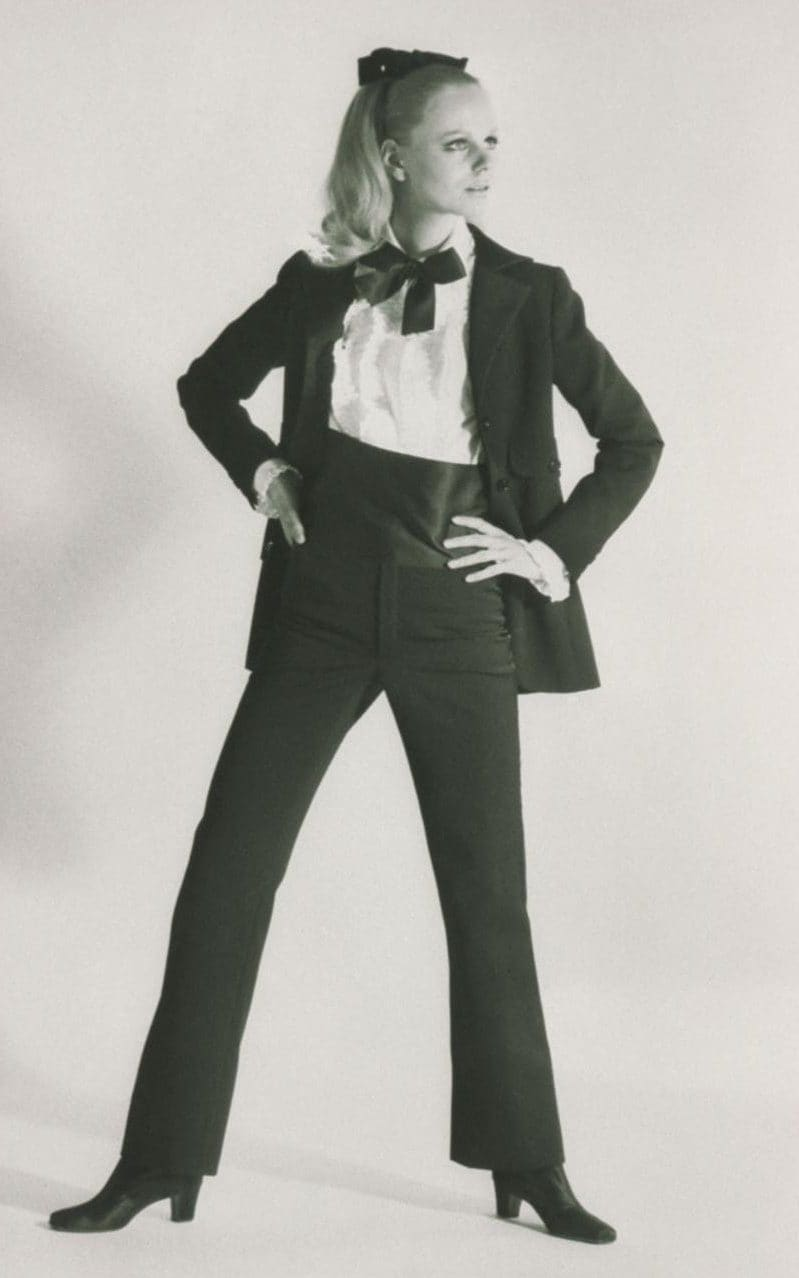 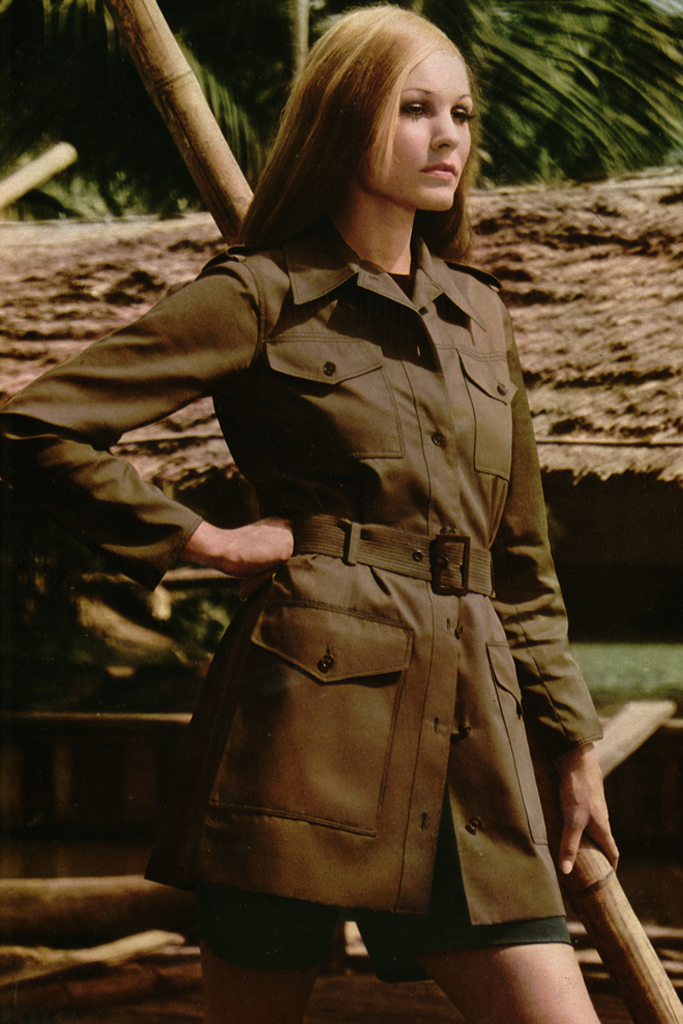 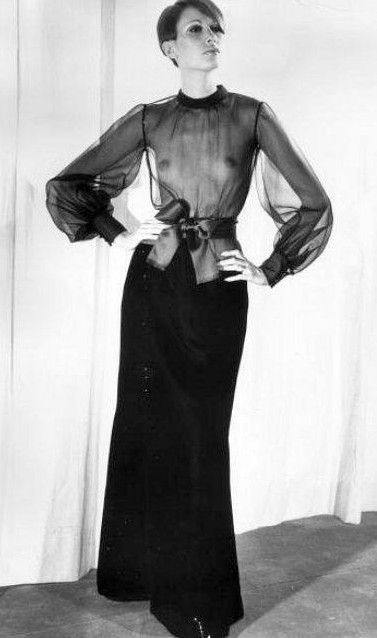 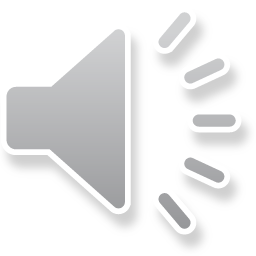 Interesting Facts
Saint Laurent was able to launch his fashion career at a young age 
Dior made Saint Laurent the hire of his Fashion house
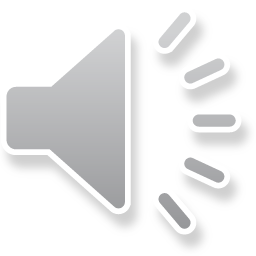 Conclusion
Saint Laurent was influential in bring forth self expression with his clothing.
He broke gender stereotypes by dressing women in suits such as the smoking suit making him a leader in breaking social norms in fashion.
Saint Laurent had an overall successful fashion career and brand.
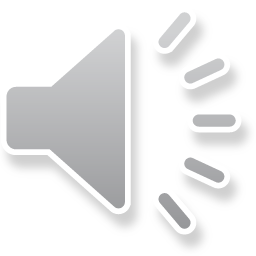 References
B. (2020, August 18). Yves Saint Laurent. Retrieved from https://www.biography.com/fashion-designer/yves-saint-laurent
Craven, J. (2019, August 15). Yves Saint Laurent. Retrieved from https://www.vogue.co.uk/article/yves-saint-laurent-biography
McDowell, C. (2018, September 28). Yves Saint Laurent (1936-2008). Retrieved from https://www.businessoffashion.com/articles/news-analysis/yves-saint-laurent-1936-2008-2